camping
Packing list
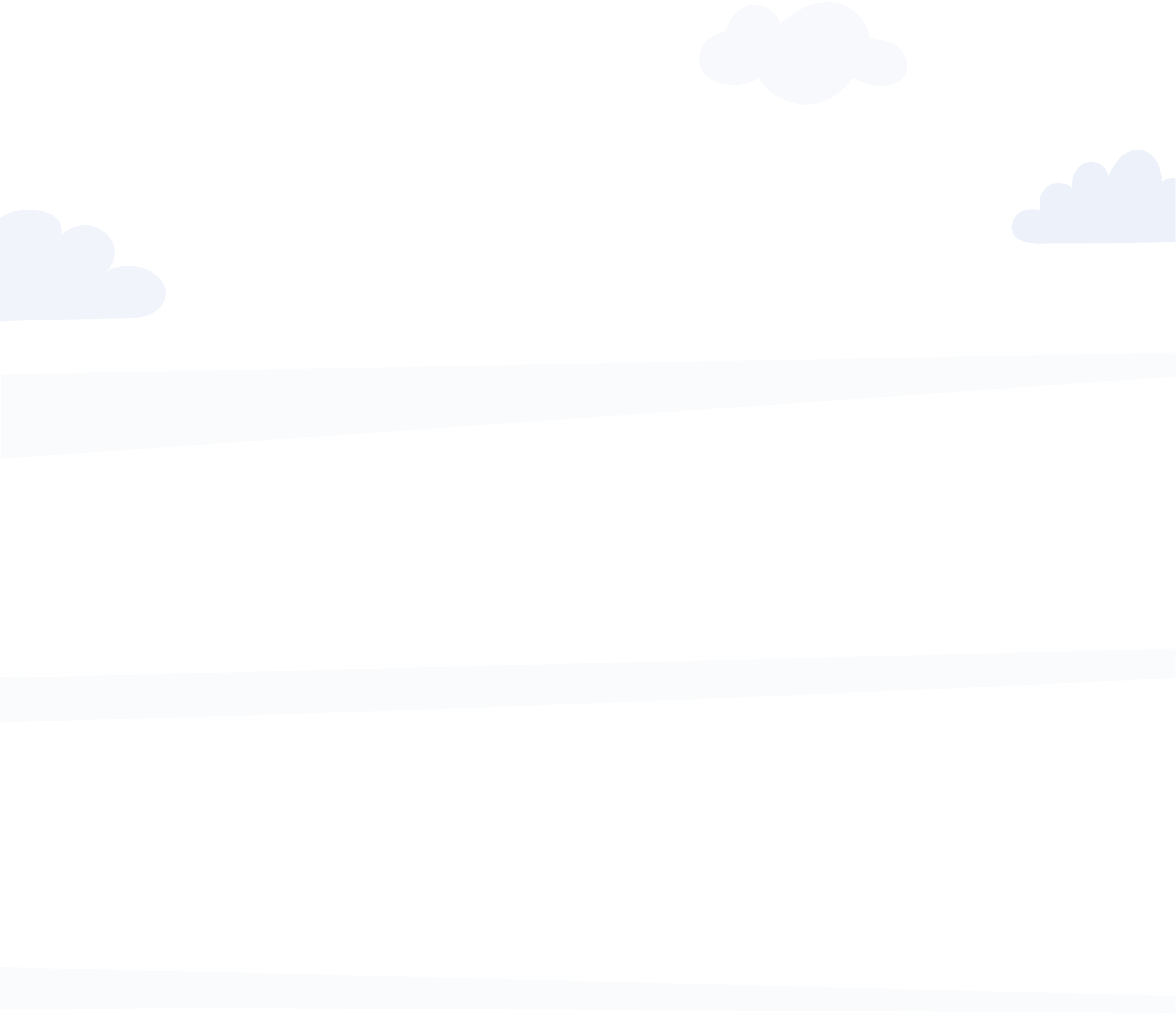 Tent
Fun
Inflatable mattresses
Glow sticks
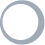 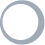 Sleeping bags
S’mores kit
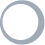 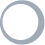 Pillows
Hula hoops
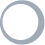 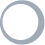 Bug repellent
Guitar
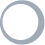 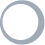 Books/Kindle
Song book
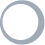 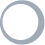 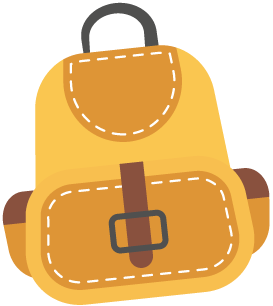 Underwear
Ghost stories
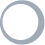 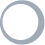 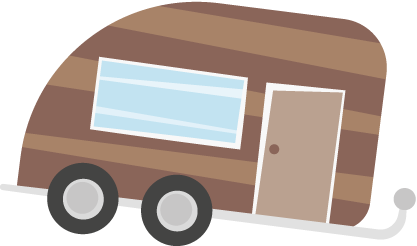 Socks
Glow frisbee
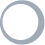 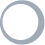 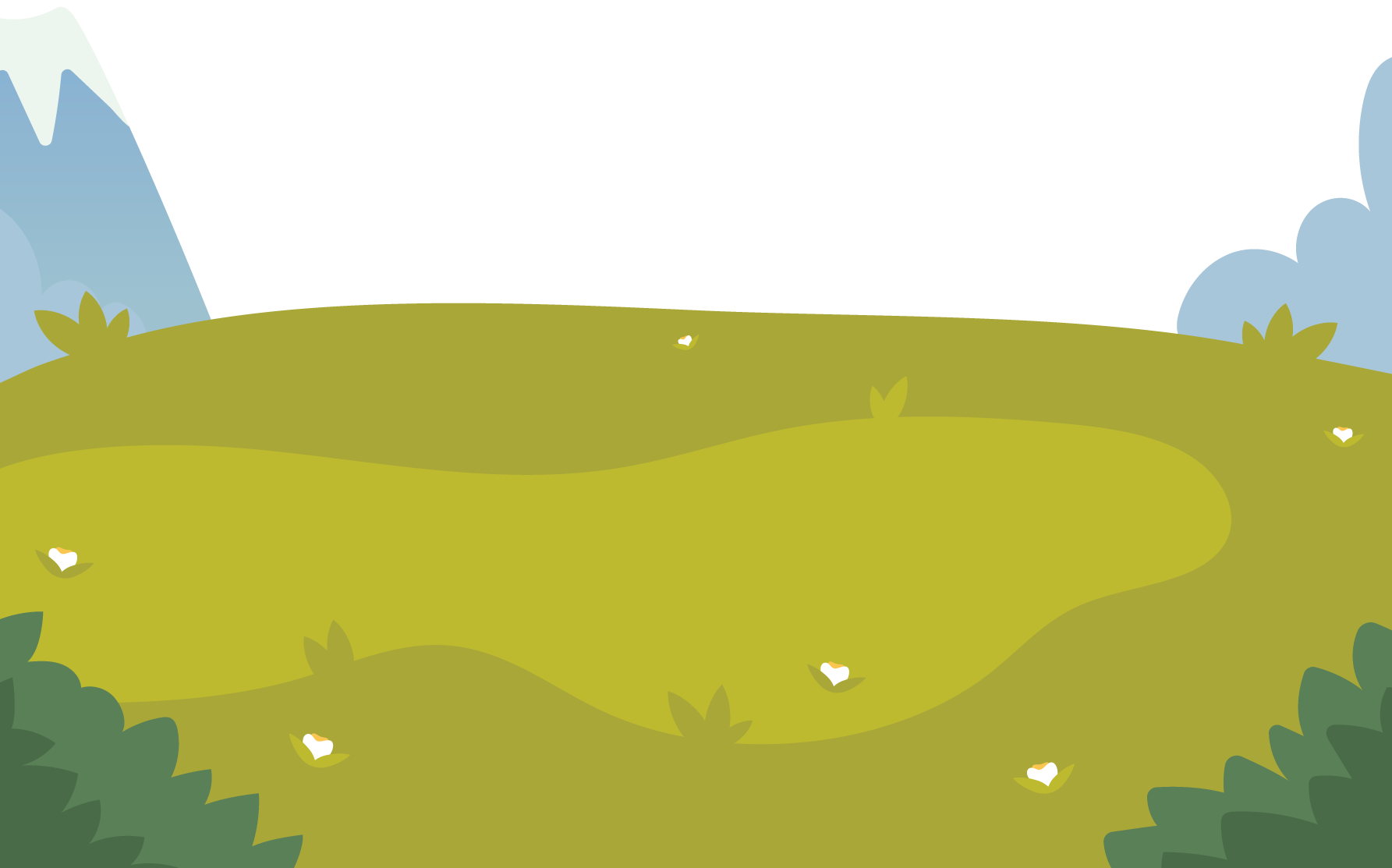 Gear
Kitchen
Cooktop
Kitchen cloths
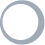 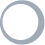 Frying pan or griddle
Food
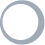 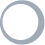 Fuel (Propane)
Sugar
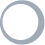 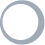 Family pot
Tea
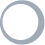 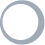 Skewers
Pancake
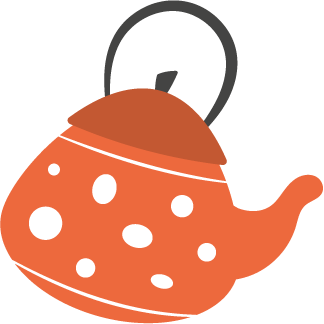 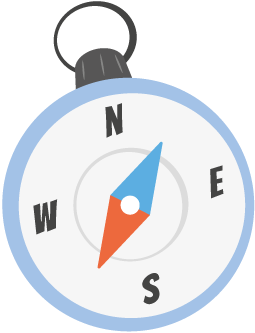 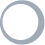 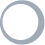 Camp cups
Ziploc bags
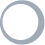 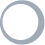 Matches
Garbage
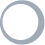 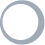